Chap. 10 - Gestion des risques informatiques
3. Identifier les risques informatiques et leurs solutions
3. Identifier les risques informatiques et leur solution
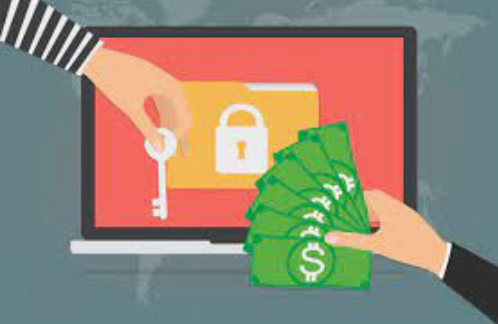 Chap. 10 - Gestion des risques informatiques
3. Identifier les risques informatiques et leur solution
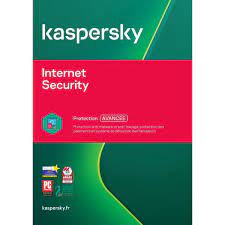 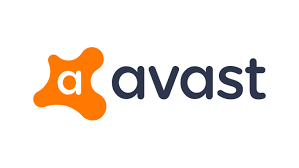 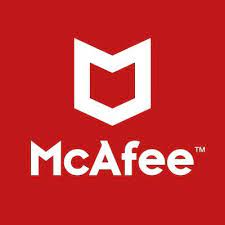 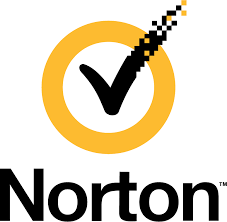 3. Identifier les risques informatiques et leur solution
3. Identifier les risques informatiques et leur solution
3. Identifier les risques informatiques et leur solution
3. Identifier les risques informatiques et leur solution
Chap. 10 - Gestion des risques informatiques
3. Identifier les risques informatiques et leur solution